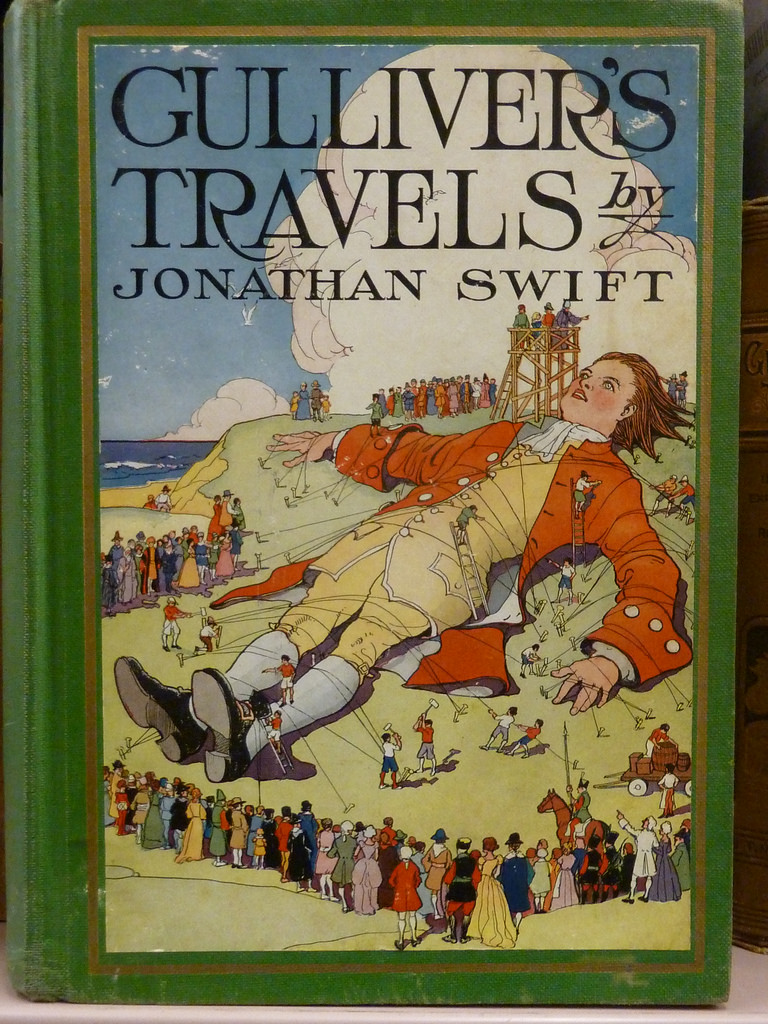 Large – small groupsTeam Gulliver
Athanasios Markou, Derin Kent, Michael Hummel
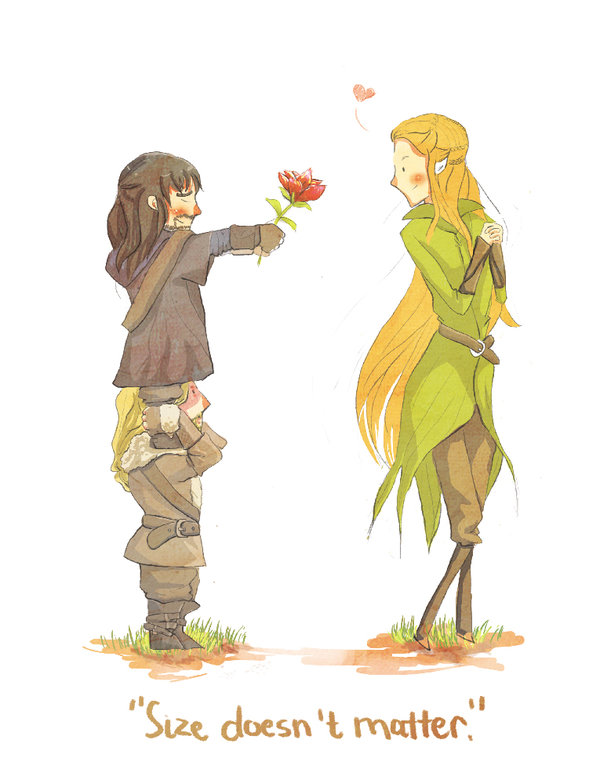 Size doesn’t matter…
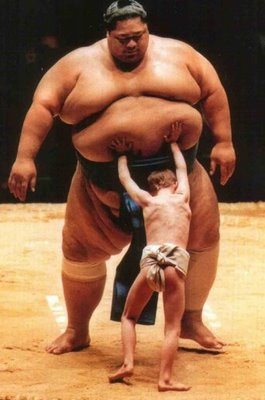 Size does matter…
Learning objectives
Be able to use Presemo to address challenges of teaching large classes

Be able to determine whether Presemo is (not) appropriate for your course
Post your answers or vote for others’ at http://presemo.aalto.fi/gulliver